Unit 10
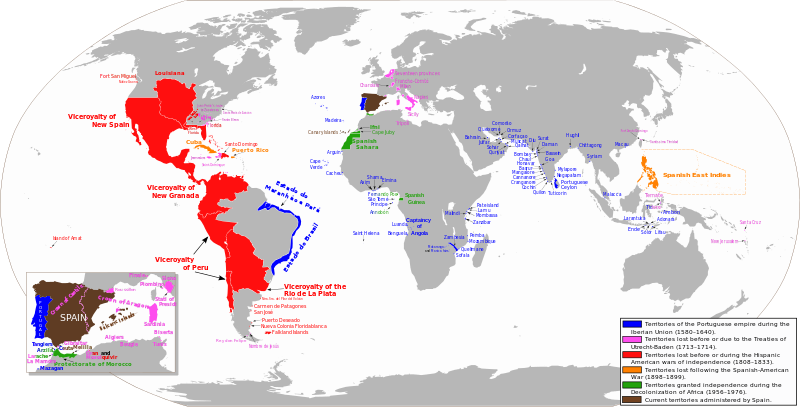 The Spanish Empire
1. Charles I
He inherited the Spanish throne in the year 1916

Territories
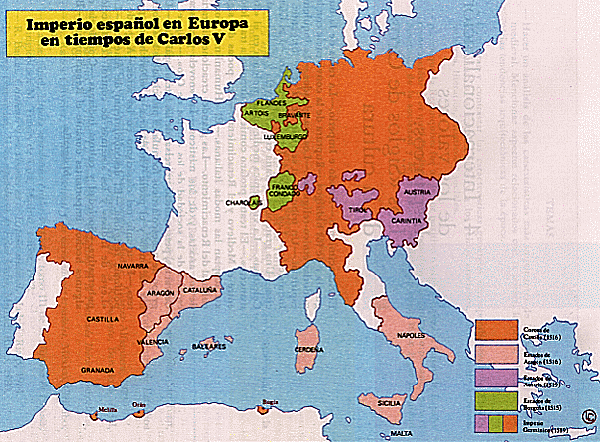 Spanish Empire with Charles V
From the Catholic Monarchs: the Crowns of Castile and Aragon, territories in America, Italy, the Mediterranean and Africa. 

The title of Holy Roman Emperor, his family land in Germany, the Low Countries and France
He brought Flemish noblemen to Spain and gave them the important government posts.
He spent Castilian money on becoming Holy Roman Emperor
The Revolt of the Comuneros
Cities

New taxes to pay
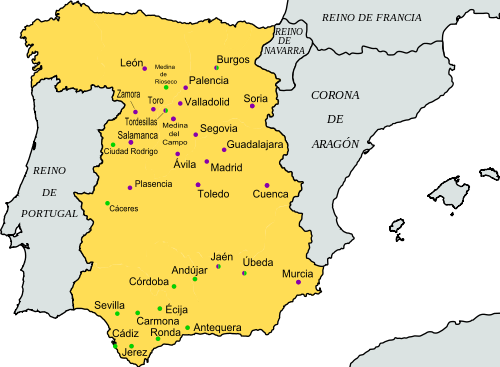 Nobles

Important government positions to foreigns
The rebels were successful the first months. However, the king came to an agreement with the nobles, and they fought together the rebels.
Last battle:  Villalar in 1521
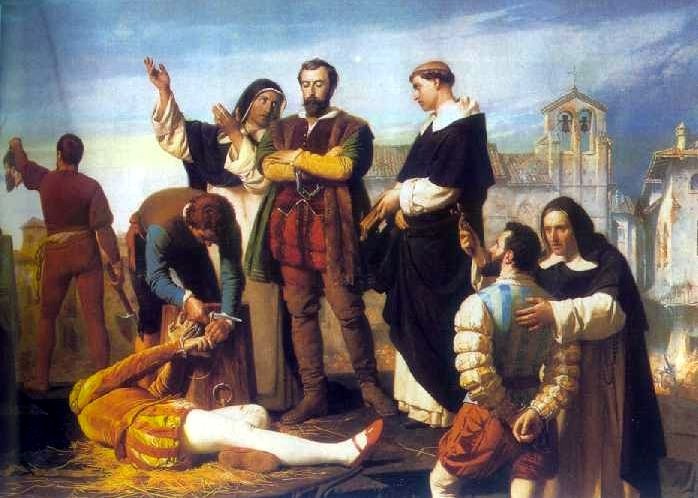 Different territories, with their own laws and institutions
The court was itinerant. Each territory had a viceroy and a court.
His money went for taxes, but he had to ask for loans.
The government
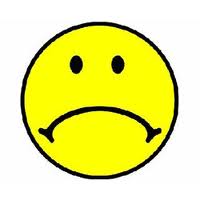 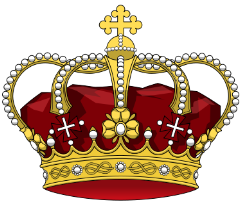 1555  Charles I surrender his power
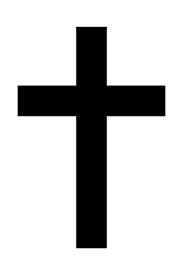 1558
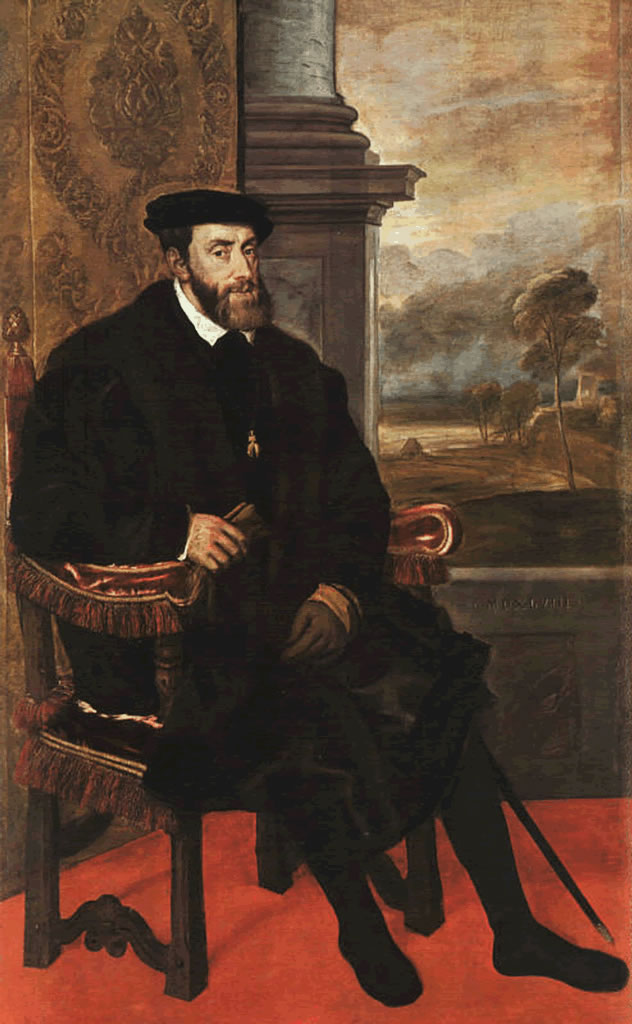 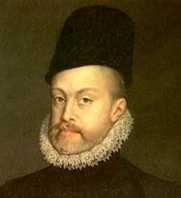 2. Philip II
1556  inherited the throne
Low  Countries
Spain
Italy
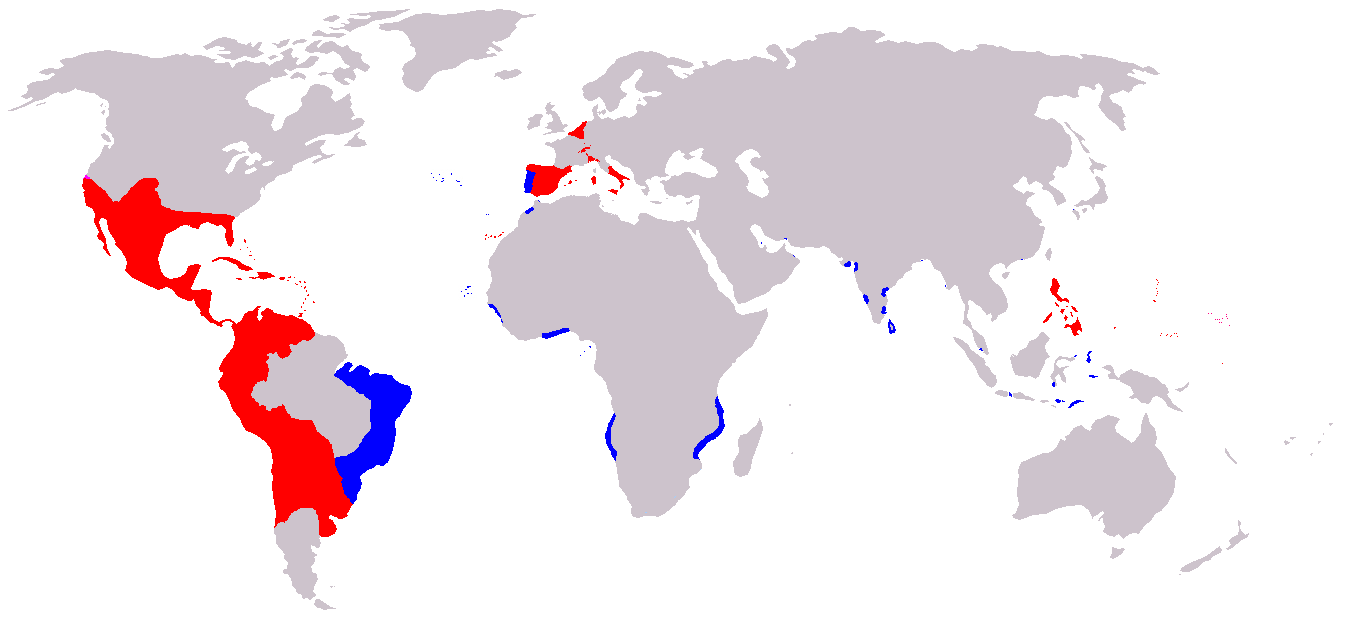 Far East
America
North Africa
1580 died the king of Portugal leaving no heirs  he became the king
THE HISPANIC MONARCHY
Portugal
Brazil
Asia
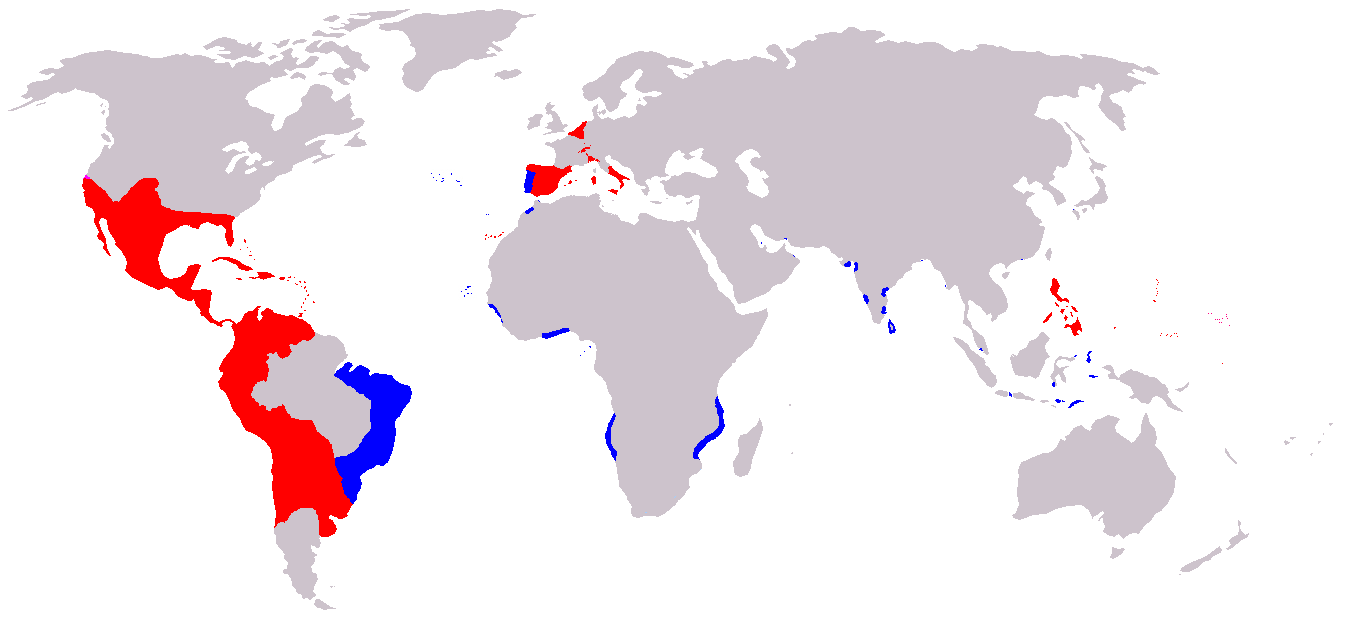 Africa
Policies
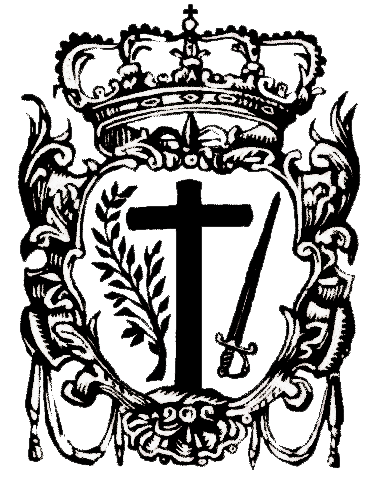 Preserve his territories
Defend Catholicism
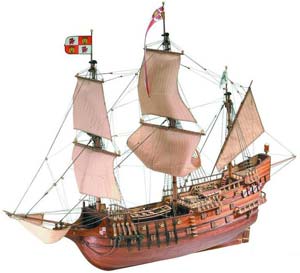 Supressed religious freedom
The Inquisition acted harshly
Reasons for many wars
Problems
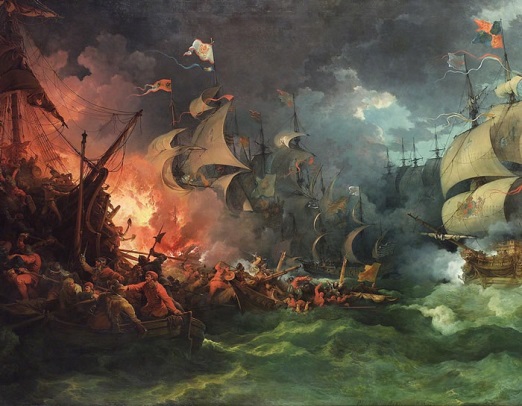 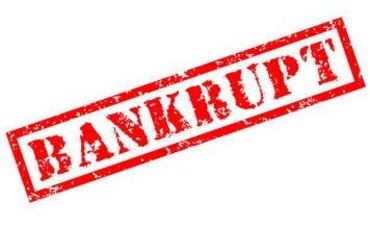 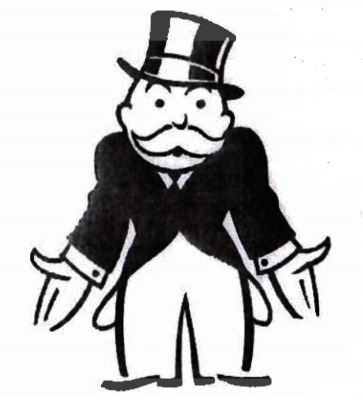 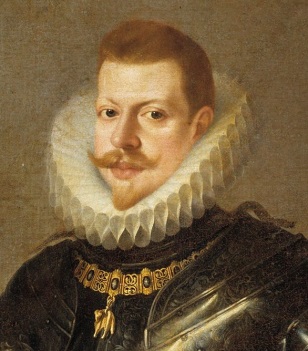 3. Philip III
Succeeded his father in 1598. He left the Duke of Lerma in charge of government.

He had a pacifist foreign policy


1607  bankruptcy 

Domestic policy expelled the Moriscos in 1609
Peace treaty with England in 1604
Twelve Years Truce with the United Provinces in 1609
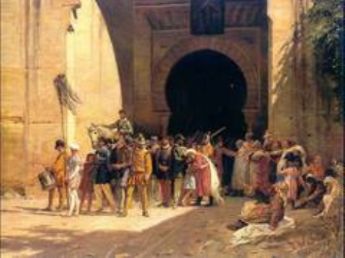 4. Philip IV
He was crowned in 1621. He left his government responsabilites in the hands of the Count-Duke of Olivares
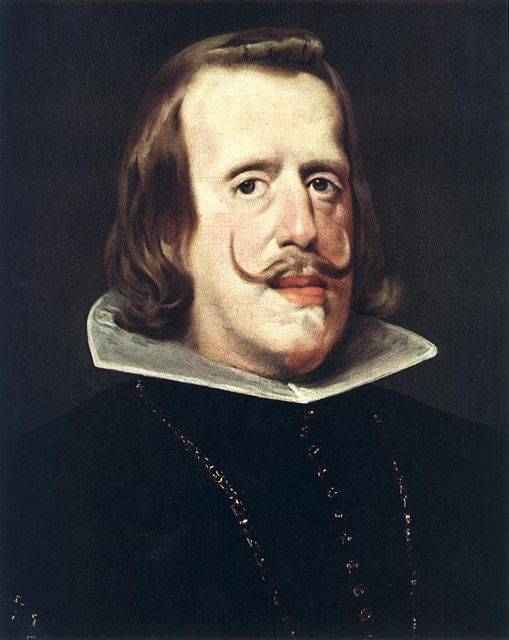 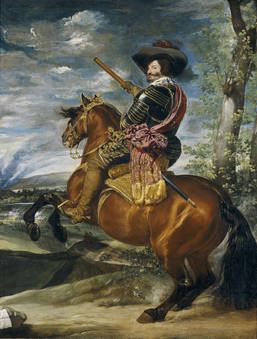 Foreign Policy
Started the war against the Flemish rebels again.

He was leader of the Catholic Faction in the Thirty Years War, which broke out in the 1618.
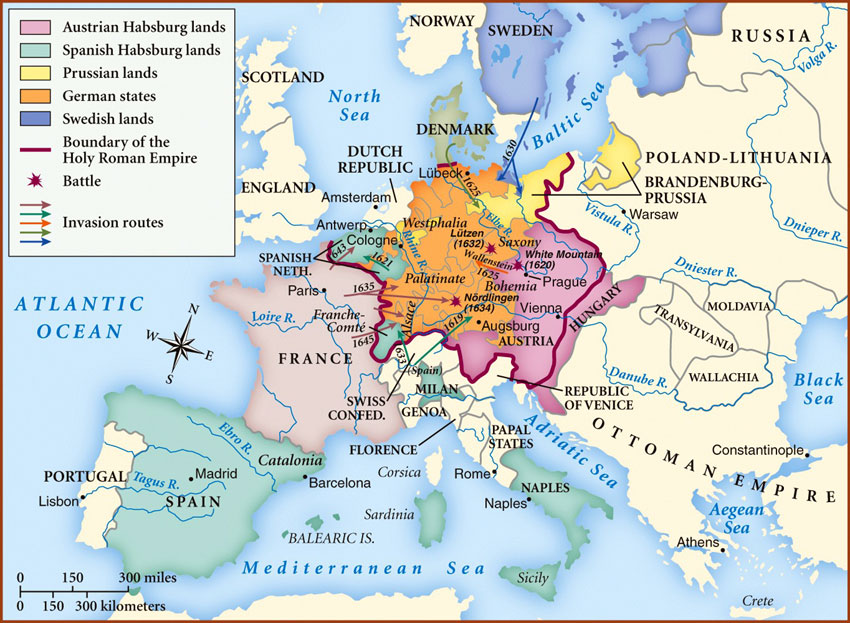 Religious and political conflict (1618-1648)
Bohemian Protestants rebelled against King Ferdinand II.
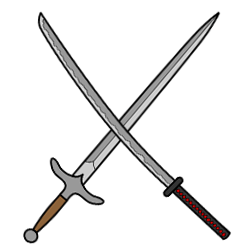 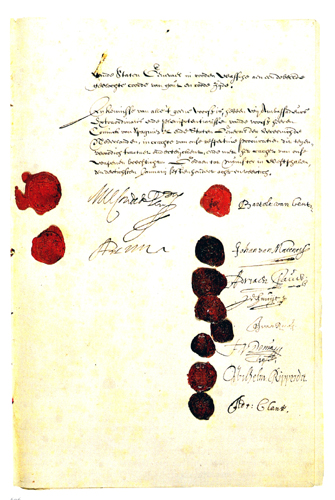 Domestic Policy
Objectives

Share military expenses among all the territories of the Hispanic Monarchy

Increase the king’s power by reducing the autonomy of the territories
Revolts of Catalonia and Portugal
Suppressed in 1652
Declared their independence
5. Charles II
He inherited the throne in 1665  he was only 4 years old

His mother, Mariana of Austria, ruled as regent until 1675.
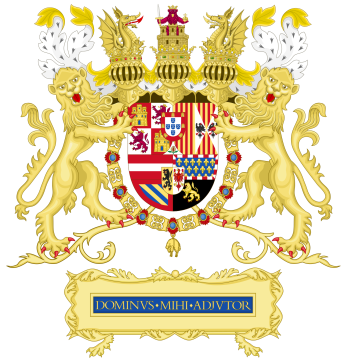 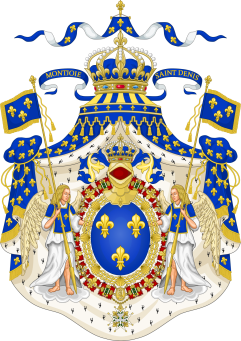 6. Crisis
Inactive way of life
EUROPE
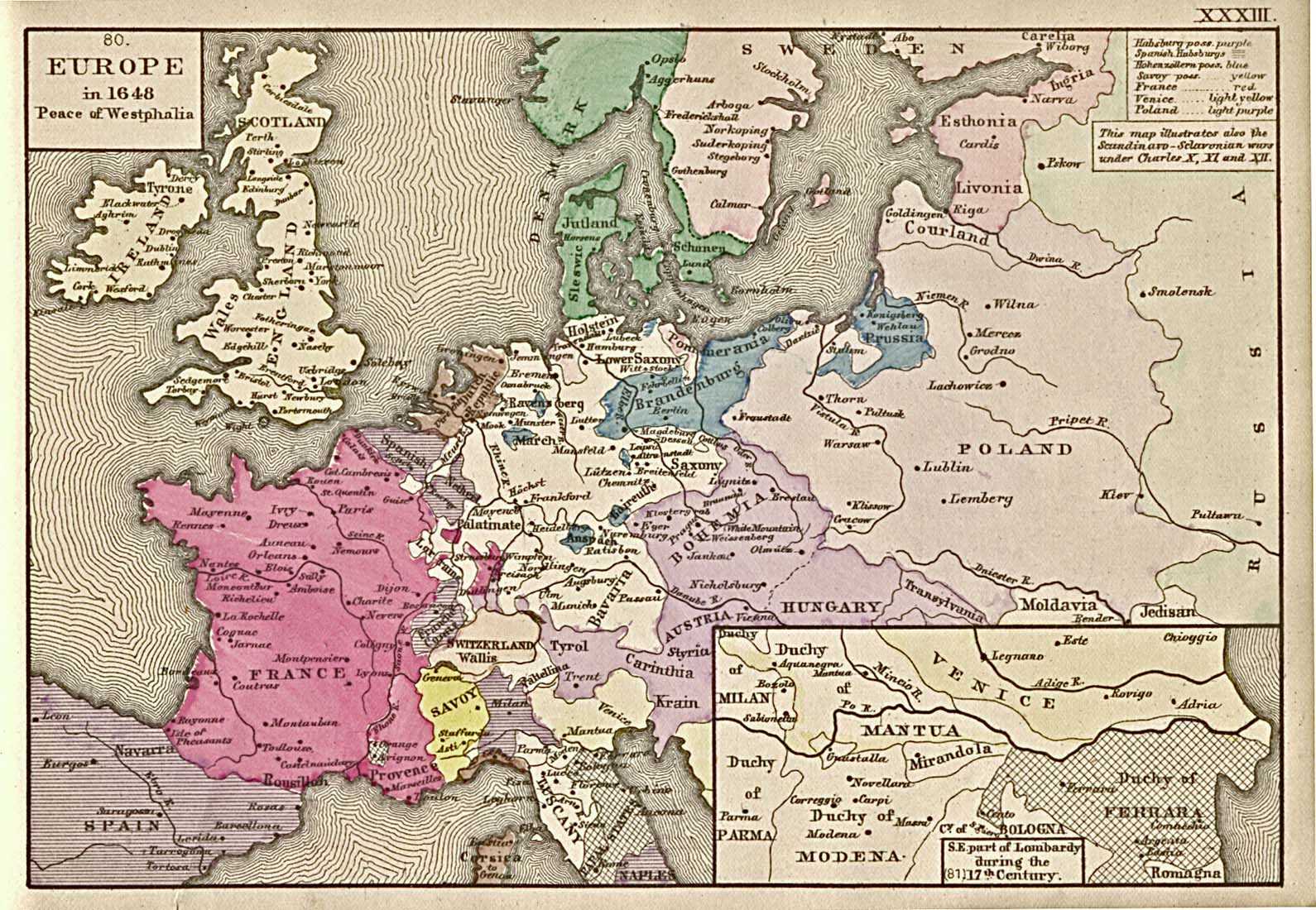 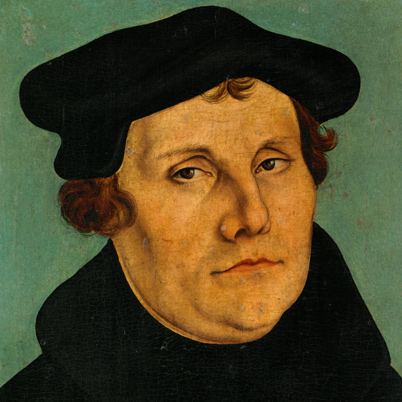 1. The Reformation
High ranking churchmen enjoyed a life of luxury

Most of the clergy had little education and dud not carry out their pastoral work correctly

Many ecclesiastic positions were bought

The indulgences: documents issued by de Pope to pardon sins for money
Causes of scandal
1515 Marthin Luther wrote 95 theses
His ideas were called Lutheranism, later Protestants   it spread rapidly through Germany
Apparition of the Calvinism, founded by John Calvin, his doctrine was based on predistination.
In 1534, Henry VIII decided to create his own church, the Anglican Church
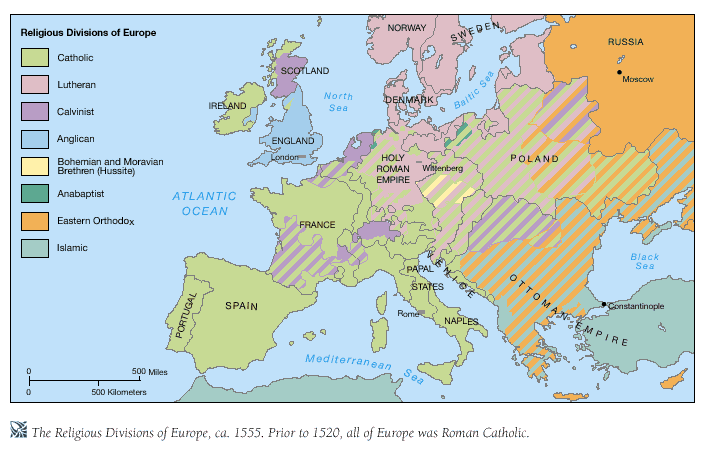 2. The Counter- Reformation
Reform movement to stop the Protestan movement and iprove conditions in the Church.

1545  Council of 	Trent
	- New ways of spreading Catholicism
	- New religious order
	- Other orders were reformed
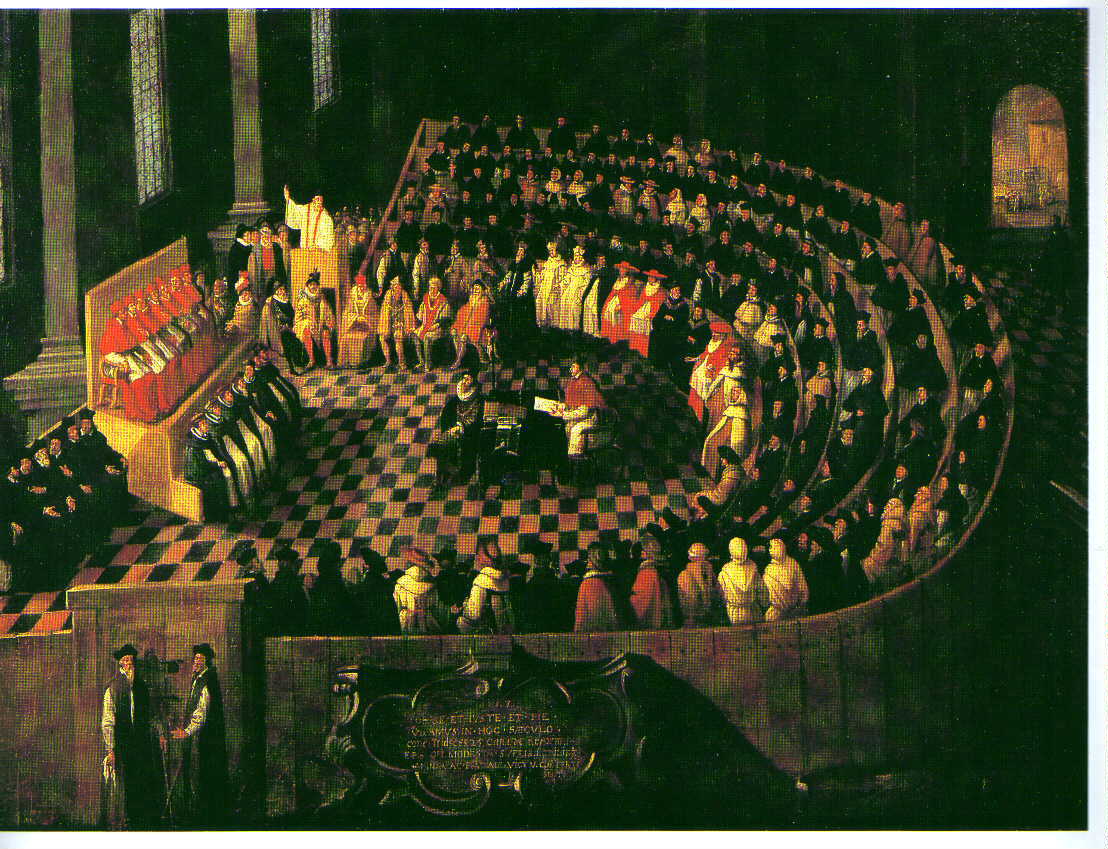 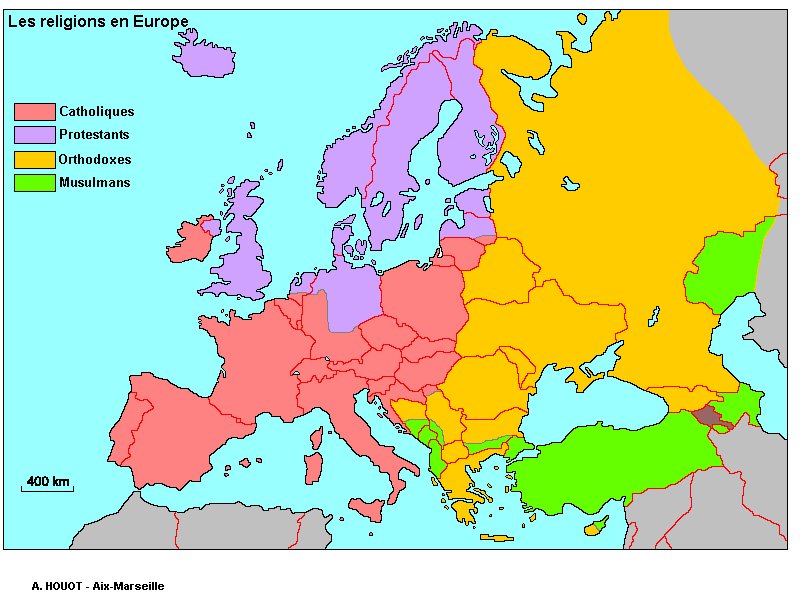 3. The situation in Europe
French supremacy
Louis XIV inherited the throne of France in 1643
After the Treaty of Westphalia of 1648  became the most powerful country


Foreign policy

Extending its frontiers
Creating a colonial empire
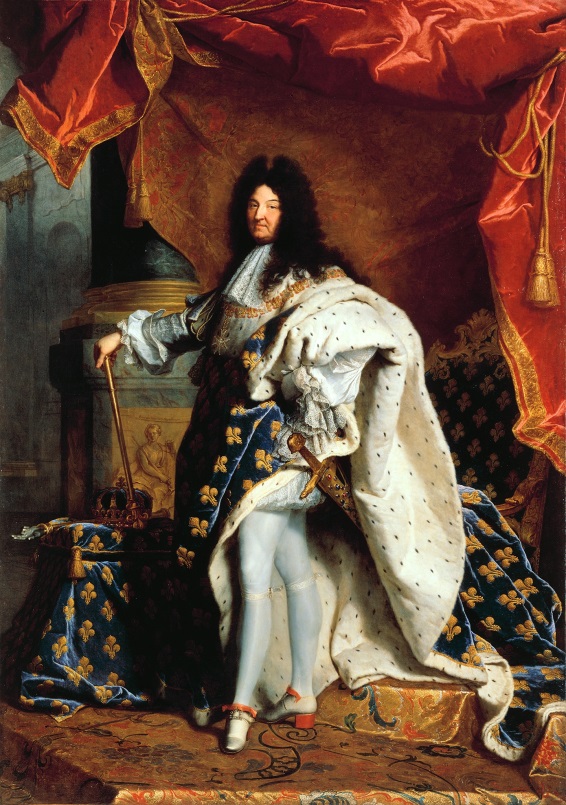 England and the United Provinces
They controlled the trade, and they formed trading companies to promote trade with Asia and America

They were parliamentary states
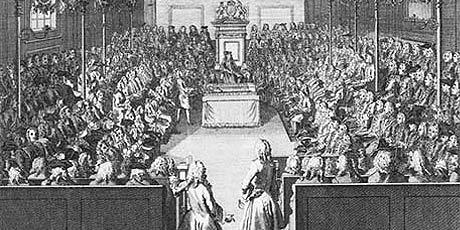